Academic Senate
Jason Stratton & Jessica wojtysiak
September 11, 2019
Fall 2019: 3,055 Census Enrollment
Started at River Run (Fall, 2019)
11000 River Run Blvd #200, Bakersfield, CA 93311
(Corner of Buena Vista & Stockdale Hwy- FPU Building)
New Site Progress
New Site Progress
Mid-Semester Move
October 18 Target
Getting the Word Out
Email to Faculty
Flex Week Session
FCDC, College Council, Academic Senate 
Handing out Flyers in October
Future Plans: University Center CSU-B ColocationComplete degrees
BCSW Taskforce
7 Subcommittees:
Library Services
IT/Tech Support
Enrollment/Admissions
Student Services & Activities
Parking & Security
Honors Program
Workload/Union Issues
Academic Senate Call for Faculty Members in Fall, 2019

Co-Chairs: Jessica W. & Jason Stratton
Any Questions?
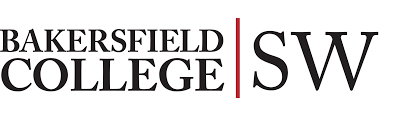 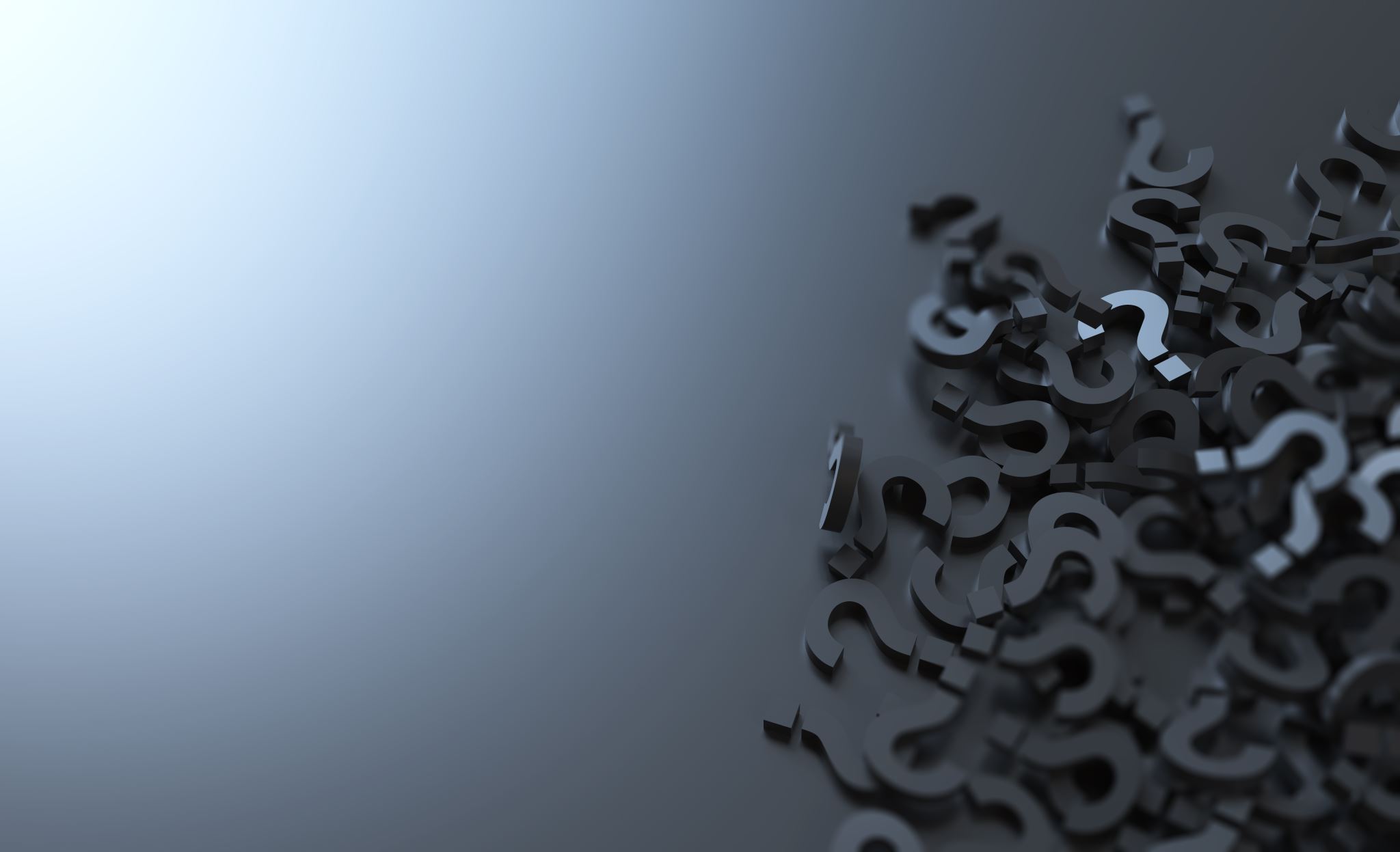